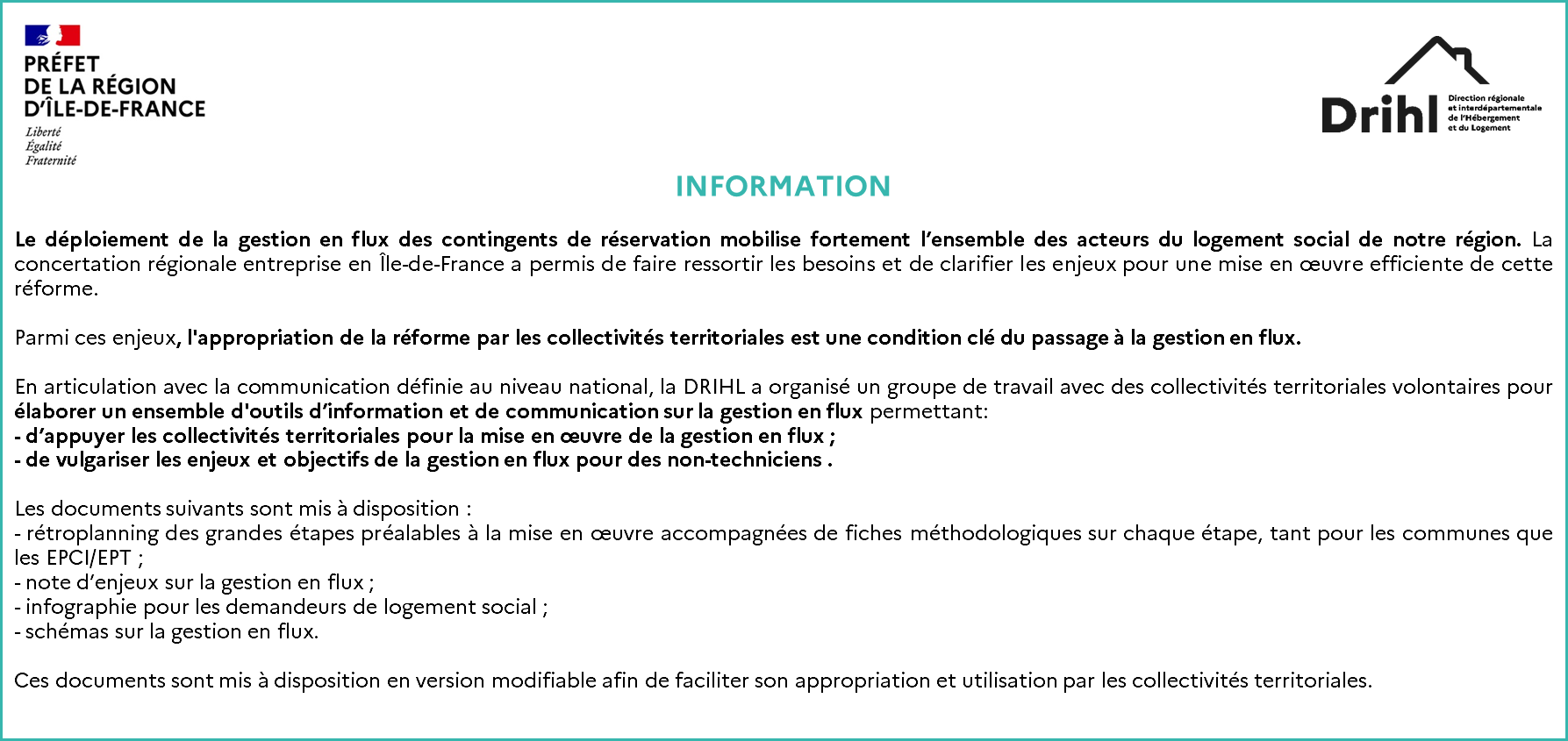 Guide méthodologique d’utilisation du document
Ce document, « rétroplanning » ou « échéancier », a pour vocation d’orienter les services en particuliers communaux et intercommunaux dans la définition et l’appréhension éclairée des échéances importantes concernant la mise en œuvre de la gestion en flux du parc de logements sociaux.

La co-construction à la fois des objectifs et de la forme de l’outil a permis d’en définir des grands traits que nous déclinons dans la méthodologie ci-dessous afin d’en garantir la bonne compréhension par tous.
Dans un premier temps : vous trouverez un échéancier général avec la vocation de rappeler les grandes étapes à réaliser préalablement à la mise en œuvre de la gestion en flux. Cet échéancier rappelle les grandes étapes réglementaires et fournit également des repères d’échelles de temps sur les phases à mener en interne. Certains éléments en particulier ; la création/mise en place d’outils de suivi, ou encore l’échéance de signature préalable par l’Etat des conventions, restent en suspens faute d’information à date.
Dans un second temps : une déclinaison de fiches méthodologiques reprennent le déroulé de l’échéancier général. En intégrant : points d’information, documentation, acteurs à mobiliser et méthodologies indicatives. Ces fiches auront pour vocation d’offrir les clefs de compréhension et des pistes d’organisation nécessaires à la bonne réalisation du processus de mise en œuvre de la gestion en flux.
Sommaire du document
Vision générale du rétroplanning 

Les grandes étapes du rétroplanning

Réalisation de l’état des lieux
Consolidation et validation de l’état des lieux auprès des bailleurs sociaux
Définition du projet intercommunal
Premier contact avec les bailleurs 
Consolidation du projet intercommunal 
Négociation et inscription des objectifs dans la convention 
Signature des conventions

Les étapes transverses 

Réflexion sur les outils de suivi de la gestion en flux
Les étapes de la conversion des droits de suite en droits uniques 
L’appropriation des documents de conventionnement 
L’accompagnement au changement et la formation des équipes
A
Vision générale du rétroplanning
Echéancier général (1)
Concertation sur les modalités de mise en œuvre de la réforme en IDF auprès d’un large panel d’acteurs  (AORIF, ALS, services de l’État, bailleurs, collectivités territoriales et autres réservataires)
Début de la phase de négociation, contact avec les bailleurs pour échange sur les besoins 
1er échange avec les bailleurs, appropriation du modèle régional ou rédaction d'un autre modèle de convention, proposition d’indicateurs…
Facultatif : proposition d’adopter une approche intercommunale, notamment pour le contingent communal
Définition d’un positionnement sur des objectifs d’attribution : EPCI/EPT pilote du projet
Facultatif : Etude des besoins à l’échelle intercommunale puis déclinaison communale 
Objectif : Faciliter le dialogue avec les bailleurs sociaux et transmettre des demandes équilibrées et réalistes
Aller-retour réservataires / bailleurs 
Objectif : validation d’un état des lieux partagé
Réalisation de l’état des lieux par les bailleurs
Transmission aux réservataires
Echange avec les bailleurs sur l'état des réservations
CONCERTATION REGIONALE
Approfondissement des réflexions sur les objectifs d'attributions des réservataires et sur les besoins à exprimer aux bailleurs
négociation sur le contenu des conventions de réservation
ETAT DES LIEUX
Réflexion sur les outils de suivi de la gestion en flux
Avril 2023
Déc. 2022 – Fév. 2023
Diffusion des synthèses des états des lieux
30 juin 2022 : Transmission des états des lieux
20 février 2020 : Publication du décret gestion en flux
3 mars 2022 : Signature du protocole régional
Echéancier général (2)
Sur la base des demandes formulées par les réservataires et des orientations données par les bailleurs sociaux : réajustement et appropriation des nouveaux objectifs
Signature des conventions par tous les acteurs 
Finalisation technique et organisationnelle du passage à la gestion en flux 
Mise en œuvre des outils de gestion et de suivi
En contact avec les bailleurs sociaux ;
Négociation des objectifs finaux 
Inscription des objectifs dans la convention
RETOUR SUR LES OBJECTIFS D’ATTRIBUTION
NEGOCIATION ET INSCRIPTION 
DES OBJECTIFS DANS
LA CONVENTION
SIGNATURE DES CONVENTIONS
Formation des équipes et accompagnement au changement
Septembre 2023
Mai 2023
Etat signataire de ses propres conventions
24 novembre 2023 : Date limite de signature des conventions bilatérales
A
Les grandes étapes du rétroplanning
A1. Réalisation de l’état des lieux
Documentation utile
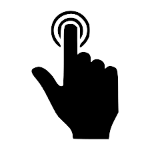 Contexte, intérêt et objectif
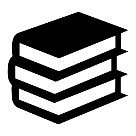 L’état des lieux constitue la première étape fondamentale de la mise en œuvre de la gestion en flux. Il consiste à recenser les droits acquis par chaque réservataires. 
Par la suite, ce recensement servira de base de référence pour la définition du flux de chaque réservataire et donc la base du dialogue et des négociations entre tous les acteurs impliqués.
Cadre régional diffusé en septembre 2021
Création d’un espace « Resana » pour faciliter le partage des informations
FAQ DRIHL/AORIF
En tant que réservataire
En tant que chef de file
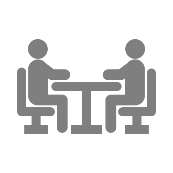 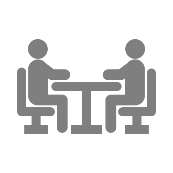 Interlocuteurs et partenaires à mobiliser
Interlocuteurs et partenaires à mobiliser
Les collectivités réservataires du territoire
Les bailleurs du territoire disposant d’un parc de logements réservés au réservataire
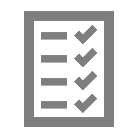 Méthodologie indicative
Méthodologie indicative
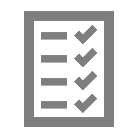 1ère étape d’état des lieux : réalisé par les bailleurs sur la base réglementaire avec appui d’un document uniforme en Ile-de-France
Transmission aux réservataires
Travail en chambre par les réservataires pour s’assurer que les bonnes informations ont été transmises
Aller-retour avec les bailleurs pour modifications, informations complémentaires…
Si pas de convention de réservation et pas de suivi par les bailleurs : éventuellement utilisation de la base de donnée RPLS
Informer les réservataires de son territoire de la réception de cet état des lieux et des enjeux de fiabilisation des données (c’est cet état des lieux qui servira de base à la définition du flux).
Rappel de la date de transmission de l’état des lieux
A2. Echange avec les bailleurs sur l'état des réservations
Documentation utile
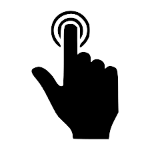 Contexte, intérêt et objectif
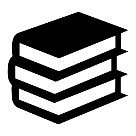 Une fois l’état des lieux réalisé en collaboration avec les bailleurs sociaux, parfois au fil de plusieurs échanges, il s’agira désormais de valider un état des lieux final avec le bailleur. C’est à partir de ce document, qui sera amené à être actualisé, que sera transformé les droits de suite en droits uniques. C’est aussi ce document qui servira de base pour le calcul du flux de chaque réservataire (voir fiche B.2). Par ailleurs, le bailleur transmet à la DRIHL et l’AORIF une synthèse  de l’état de lieux des réservations pour diffusion de ces dernier à partir de la rentrée de septembre 2022 à tous les réservataires et EPCI/EPT.
FAQ DRIHL/AORIF
En tant que réservataire
En tant que chef de file
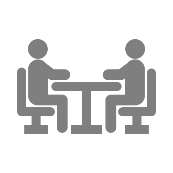 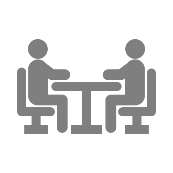 Interlocuteurs et partenaires à mobiliser
Interlocuteurs et partenaires à mobiliser
Les collectivités réservataires du territoire
Bailleurs
DRIHL
Si le réservataire est une commune : EPCI
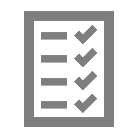 Méthodologie indicative
Méthodologie indicative
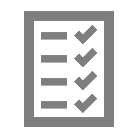 Validation d’un état des lieux commun au réservataire et aux bailleurs sociaux
Si le réservataire est une commune : transmission possible de son état des lieux à l’EPCI/EPT pour vision intercommunale 
Partage de documents synthèses par la DRIHL et l’AORIF aux réservataires et aux EPCI à partir de septembre 2022
Disposer, pour le contingent communal du territoire, d’une vision exhaustive  avec de l’état des lieux des réservations fiabilisé
Téléchargement via RESANA et analyse des synthèses des états des lieux des réservation par bailleur afin de disposer d’une vision de l’état des réservations de son territoire
A3. Approfondissement des réflexions sur les objectifs d'attributions des réservataires et sur les besoins à exprimer aux bailleurs
Documentation utile
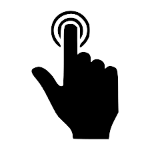 Contexte, intérêt et objectif
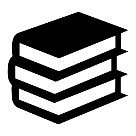 FAQ DRIHL/AORIF
La gestion en flux fera l’objet de convention bilatérale ; cette dernière reprendra la part de flux du réservataire, les objectifs indicatifs permettant l’orientation des libérations de logements vers le réservataire ainsi que des indicateurs de suivi. Il s’agit donc d’anticiper l’inscription de ces critères dans les conventions en entamant une réflexion sur les besoins et enjeux du territoire. Pour le réservataire commune, il peut être intéressant d’aborder cette réflexion à l’échelle intercommunale.
En tant que réservataire
En tant que chef de file
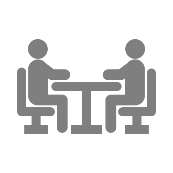 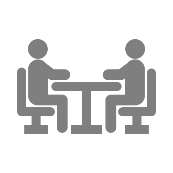 Interlocuteurs et partenaires à mobiliser
Interlocuteurs et partenaires à mobiliser
Les collectivités réservataires
Travail en chambre ou avec des réservataires du territoire si souhaité
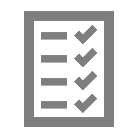 Méthodologie indicative
Méthodologie indicative
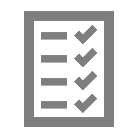 La qualification du flux doit reposer sur les instances et les documents lorsque ces derniers sont présent sur le territoire : en priorité la CIL et la CIA, mais également le PLH au besoin
Si le réservataire ne dispose pas de ces documents, il s’agira :
d’étudier la demande du territoire : comment ma demande diffère de la demande des autres réservataires ? Quelles particularités ? Quels critères déterminants ? …
d’étudier l’offre du territoire : Comment l’offre peut elle répondre à ma demande ? Quelles particularités de l’offre de ce bailleur par rapport à un autre ? …
à partir de cette étude, déterminer un premier positionnement sur des objectifs fondés et réalistes
La qualification des flux pourra être révisée dans le temps (renégociation des conventions tous les X ans) et n’est donc pas définitive, cependant la définition d’une stratégie précoce facilitera les échanges avec les bailleurs
Pour le réservataire commune, proposition de réfléchir à l’échelle intercommunale sur la qualification du flux
 Les objectifs sont triples : gagner en poids politique, avoir un seul interlocuteur privilégié pour les bailleurs sociaux et lier la gestion en flux à une stratégie de territoire
Dès lors des modalités de réflexion collaborative peuvent être mise en place par l’EPCI (la méthodologie indicative relative aux réservataire pourra être appliquée de la même façon).
A4. Négociation sur le contenu des conventions de réservation
Documentation utile
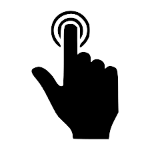 Contexte, intérêt et objectif
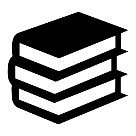 FAQ DRIHL/AORIF
La gestion en flux fera l’objet de conventions bilatérales qui seront la base / le « contrat » de ce nouveau système en flux entre réservataire et bailleur. Ces conventions devront détailler les modalités techniques de travail avec les bailleurs, dont les critères permettant d’orienter un logement à sa libération. Cette étape de travail doit être réalisée en partenariat avec les bailleurs du territoire.
En tant que réservataire
En tant que chef de file
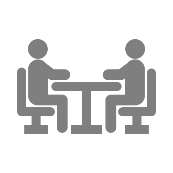 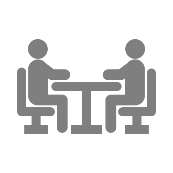 Interlocuteurs et partenaires à mobiliser
Interlocuteurs et partenaires à mobiliser
Bailleurs du territoire
Réservataires
Bailleurs du territoire
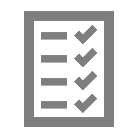 Méthodologie indicative
Méthodologie indicative
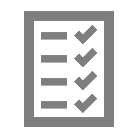 Sur la base d’une première version de convention bilatérale (à partir du modèle Etat/AORIF ou réalisé par le réservataire), organisation d’échanges avec les bailleurs pour travailler le contenu de chaque parties 
Ces échanges permettront notamment d’arrêter un processus de travail dans le cadre de la mise en œuvre de la gestion en flux (modalités techniques de partage des propositions, procédures spécifiques…) qui devra être formalisé dans les conventions
Une attention particulière devra être portée aux objectifs indicatifs permettant l’orientation du logement par le bailleur : le réservataire pourra proposer des indicateurs fondées et réalistes (en s’appuyant sur l’étude proposée à l’étape A.3.), puis des échanges avec le bailleur auront lieux pour sélectionner, affiner ces indicateurs…
Cette phase de négociation du contenu des conventions pourrait faire l’objet d’un travail partenariale à l’échelle intercommunale si les réservataires le souhaitent ; dès lors il s’agira d’organiser des temps d’échanges entre un groupe de réservataires et chaque bailleur. 
 Comme évoqué au point A.3. cette démarche partenariale permettrait aux réservataires de lier la gestion en flux à la stratégie d’attribution sur leur territoire et ainsi de gagner en poids politique notamment sur la phase de négociation des objectifs indicatifs permettant l’orientation d’un logement. De leur côté, les bailleurs disposeront d’un interlocuteur unique, facilitant les échanges.
[Speaker Notes: Négociation : proposer l'adoption d'une approche intercommunale, inclure l'étape de conversion des droits existants, l'appropriation du modèle régional ou la rédaction d'un autre modèle de convention, la phase de proposition du pourcentage de flux par les bailleurs, la rédaction de la convention]
A5. Retour sur les objectifs d’attributions
Documentation utile
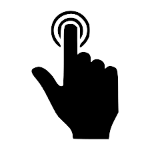 Contexte, intérêt et objectif
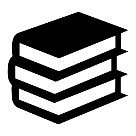 FAQ DRIHL/AORIF
Après des échanges avec les bailleurs, et préalablement à la signature par l’Etat de ses conventions, il s’agira pour les collectivités de s’approprier ces nouveaux objectifs ainsi que les nouvelles modalités de travail.
En tant que réservataire
En tant que chef de file
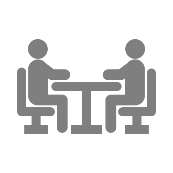 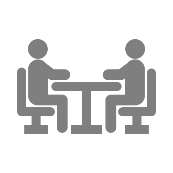 Interlocuteurs et partenaires à mobiliser
Interlocuteurs et partenaires à mobiliser
Bailleurs du territoire
Réservataires
Travail en chambre
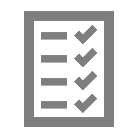 Méthodologie indicative
Méthodologie indicative
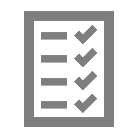 Sur la base des demandes formulées par les réservataires et des orientations données par les bailleurs sociaux : réajustement et appropriation des objectifs d’attribution par le réservataire 
Ce travail en chambre doit être l’occasion de sensibiliser les équipes aux nouveaux objectifs et modalités de travail (cf. B.4)
L’EPCI pourra se tenir informé des échanges ayant eu lieu avec les bailleurs, notamment sur les objectifs qui ont été retenus afin de les prendre en compte dans la stratégie d’attribution du territoire
A6. Négociation et inscription des objectifs dans la convention
Contexte, intérêt et objectif
Documentation utile
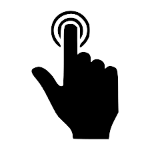 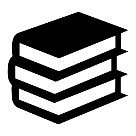 Suite aux échanges avec les bailleurs et à un positionnement par les réservataires, il s’agit désormais de finaliser les négociations et d’inscrire des objectifs clairs dans la convention. Ces objectifs animeront une composante de la politique du logement social pour X annuités et devront faire l’objet d’une attention particulière. En résumé, l’objectif de cette phase est de retranscrire dans un ensemble de conventions bilatérales, les objectifs d’attribution de logement ainsi que les indicateurs permettant le suivi.
FAQ DRIHL/AORIF
En tant que réservataire
En tant que chef de file
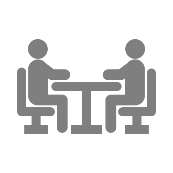 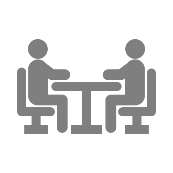 Interlocuteurs et partenaires à mobiliser
Interlocuteurs et partenaires à mobiliser
Réservataires du territoire
Bailleurs du territoire
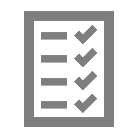 Méthodologie indicative
Méthodologie indicative
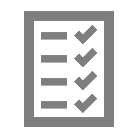 Intégrer dans chacune des conventions bilatérales les objectifs indicatifs permettant aux bailleurs d’orienter le logement : typologie, localisation, financement…
Intégration des indicateurs de suivi dans la convention : année de construction, classe énergétique…
Une attention particulière devra être apportée à la forme prise par la convention (cf. B.3) et aux modalités opérationnelles de travail avec le bailleur qui seront retranscrites dans cette dernière (cf. A.4.)
Le travail préliminaire sur le choix des objectifs indicatifs et indicateurs de suivi sera éminemment partenarial et devra donc impérativement associer les bailleurs signataires (cf. A.4.)
En tant que chef de file, l’EPCI devra se tenir informé des objectifs qui ont été inscrit dans les conventions des réservataires de son territoire
Par ailleurs, il s’agira d’engager des réflexions sur les modalités d'actualisation et de suivi des objectifs (bilatéraux mais surtout multilatéraux dans le cadre des CIL).
A7. Signature des conventions
Documentation utile
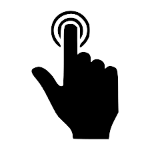 Contexte, intérêt et objectif
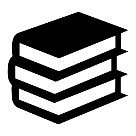 FAQ DRIHL/AORIF
La signature des conventions bilatérales doit être engagée suite à la signature de ses conventions par l’Etat. Dès lors, il s’agira pour les collectivités de se rapprocher des bailleurs pour signer leurs conventions bilatérales avant le 24 novembre 2023.
En tant que réservataire
En tant que chef de file
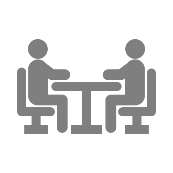 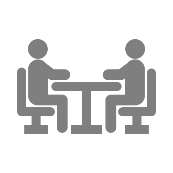 Interlocuteurs et partenaires à mobiliser
Interlocuteurs et partenaires à mobiliser
Bailleurs du territoire
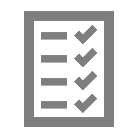 Méthodologie indicative
Méthodologie indicative
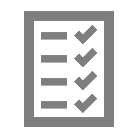 Une fois les conventions bilatérales rédigées, il s’agira d’organiser un échange pour les signer avec chaque bailleur
Cette phase doit également permettre de finaliser les modalités techniques et organisationnelles du passage à la gestion en flux ainsi que de mettre en œuvre les outils de gestion et de suivi retenus
B
Les Etapes Transverses
B1. Réflexion sur les outils de suivi de la gestion en flux
Documentation utile
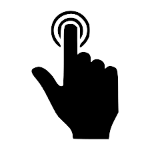 Contexte, intérêt et objectif
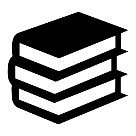 FAQ DRIHL/AORIF
La mise en œuvre de la gestion en flux nécessite la mise en place d’outils de gestion et de suivi par les réservataires. Au-delà du suivi de la quantité de logements proposés, il s’agira de suivre la qualité des logements transmis afin de pouvoir réaliser une évaluation.
En tant que réservataire
En tant que chef de file
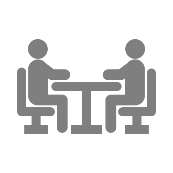 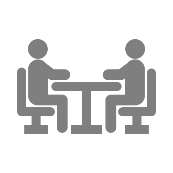 Interlocuteurs et partenaires à mobiliser
Interlocuteurs et partenaires à mobiliser
Réservataires du territoire
Bailleurs du territoire
Etat
Bailleurs du territoire
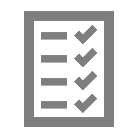 Méthodologie indicative
Méthodologie indicative
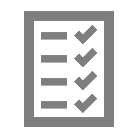 Les indicateurs minimum de suivi sont : le nombre de mise à disposition et le nombre d’attribution afin d’observer la part de flux transmise à la fin de l’année. D’autres indicateurs peuvent être mis en place pour un suivi qualitatif.
Il existe à date un doute sur le partage d’un outil unique, c’est pourquoi il est préférable d’identifier en interne des outils, des ressources humaines et des bonnes pratiques qui viendront supporter la mise en œuvre de la gestion en flux et conditionner assez largement sa réussite. La communication avec les bailleurs sociaux devra également faire l’objet de process et de documents standardisés afin de faciliter et d’optimiser la circulation du flux de logements ou des candidats.
La création d’un groupe de travail partenarial avec les bailleurs pourrait être une solution facilitatrice de définition de ce cadre de concertation nouveau.
Au-delà des indicateurs quantitatifs, il peut être intéressant de suivre la qualité des logements transmis. Pour ce faire, une réflexion avec les réservataires du territoire sur la définition de ces indicateurs complémentaires pourrait être engagée. Elle permettrait ainsi d’uniformiser les informations collectées, de faciliter leur transmission par les bailleurs et d’assurer un bilan annuel qualitatif uniforme sur le territoire.
Si cette option est retenue, un groupe de travail pourrait être organisé avec les collectivités réservataires. Ce groupe de travail pourra également aborder la question des outils de suivi de ces données.
Une fois les indicateurs de suivi souhaitable retenus, des réflexions complémentaires avec les bailleurs pourraient être engagées, notamment sur les modalités techniques de transmission de ces indicateurs.
B2. Les étapes de la conversion du stock en flux
Documentation utile
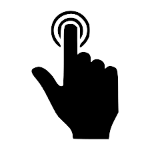 Contexte, intérêt et objectif
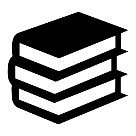 FAQ DRIHL/AORIF
La transformation de l’ensemble des droits de suite existants en un volume de droits uniques est la première étape pour permettre de répartir le flux en tenant compte des engagements existants. Le volume de droits sera déterminé en prenant en compte la durée restante des réservations et en appliquant un taux de rotation afin de connaître le nombre de locataires potentiels selon la durée restante. Le volume de droits uniques étant ensuite utilisé pour calculer la part de chaque réservataire dans le flux annuel des libérations de logements
En tant que réservataire
En tant que chef de file
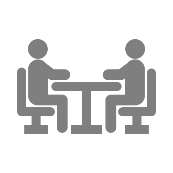 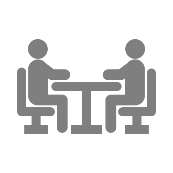 Interlocuteurs et partenaires à mobiliser
Interlocuteurs et partenaires à mobiliser
Bailleurs du territoire
Etat
Bailleurs du territoire
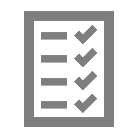 Méthodologie indicative
Méthodologie indicative
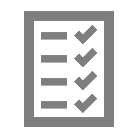 A partir des résultats de la mission d’analyse régionale sur le taux de rotation, avec les bailleurs, transformation des droits de suite détenus en un volume de droits uniques
Prévoir avec les bailleurs une actualisation de ce état des lieux des réservations, effectué à un instant T, avant la mise en œuvre de la gestion en flux (ex: nouveau droits acquis)
Disposer, pour le contingent communal du territoire, d’une vision exhaustive  du nombre de droits uniques
B3. L’appropriation des conventions bilatérales
Documentation utile
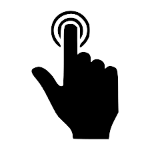 Contexte, intérêt et objectif
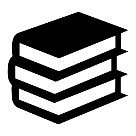 L’Etat et l’AORIF devraient fournir un document type pour les collectivités garantissant simplicité et lisibilité de l’information par l’ensemble des acteurs. Ce document devrait également laisser une souplesse suffisante afin d’y apporter les modifications particulières liées au contexte territorial, aux enjeux des différents acteurs, aux critères retenus dans les négociations. Les collectivités ont également la possibilité de construire leur propre convention si elles le souhaitent.
Convention type Collectivité : début d’année 2023
FAQ DRIHL/AORIF
En tant que réservataire
En tant que chef de file
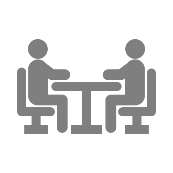 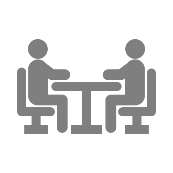 Interlocuteurs et partenaires à mobiliser
Interlocuteurs et partenaires à mobiliser
Collectivités réservataires du territoire
Travail en chambre
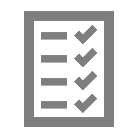 Méthodologie indicative
Méthodologie indicative
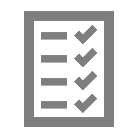 Inventorier les dispositions particulières au territoire à intégrer à la convention type collectivités transmise par l’Etat et l’AORIF au début de l’année 2023 ou, à défaut, développer sa propre convention en interne 
Réfléchir ou développer dès à présent des modalités d’actualisation ou de suivi des conventions
Des échanges entre les collectivités réservataires du territoire pourraient être engagées afin d’uniformiser la structure des conventions de réservations du territoire et ainsi faciliter leur signature par les bailleurs
Par ailleurs, ces temps d’échanges pourraient également être l’occasion de réfléchir aux modalités d’actualisation et de suivi des conventions : entre les réservataires et les bailleurs sociaux mais également à l’échelle intercommunale dans une démarche multilatérale et de standardisation
B4. L’accompagnement au changement et la formation des équipes
Documentation utile
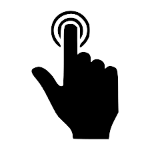 Contexte, intérêt et objectif
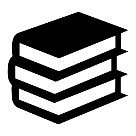 FAQ DRIHL/AORIF
La gestion en flux va introduire des changements dans les métiers relatifs à la gestion des demandes et attributions des réservataires. Les équipes internes devront donc être accompagnées pour s’assurer de sa bonne mise en œuvre.
En tant que réservataire
En tant que chef de file
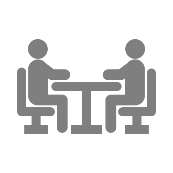 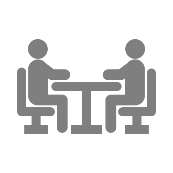 Interlocuteurs et partenaires à mobiliser
Interlocuteurs et partenaires à mobiliser
Equipe interne 
Bailleurs
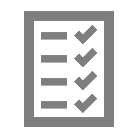 Méthodologie indicative
Méthodologie indicative
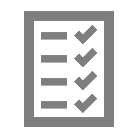 Sensibiliser les équipes aux changements induits par cette réforme : 
En les associant à la définition des nouveaux processus avec les bailleurs (mode de transmission des propositions de logements par exemple…) ? 
En leur donnant à voir la transposition de la stratégie du réservataire dans les objectifs négociés avec chaque bailleur ?
En se rapprochant d’équipes dans des territoires déjà en flux ?
Formation des équipes à l’outil de suivi si besoin
La création d’un collectif de techniciens parmi les réservataires pourrait être facilitant pour les équipes ; selon le format souhaité (réunions, mise en relation par mails…), les participants pourraient échanger leurs bonnes pratiques, difficultés, questionnements…